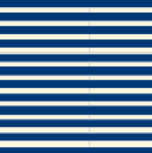 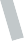 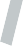 Nombre
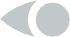 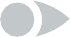 Cargo
Dependencia
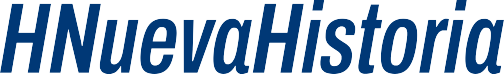 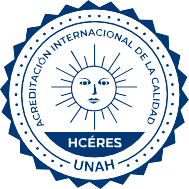 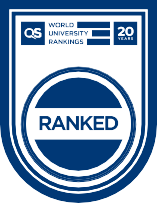 https://curc.unah.edu.hn
+(504) 2216-6100 Ext:
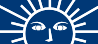 UNAH Comayagua, Col. San Miguel, Comayagua, Honduras
@unah.edu.hn
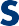 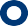 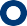 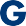 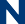 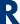 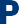 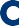 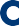 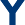 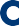 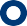 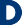 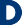 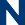 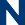 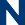 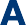 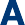 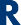 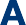 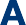